Only God is God
Isaiah
Chapters 19, 20
[Speaker Notes: Driving to California to see the kids...looked on a map take the 10 South to the 8 and the 8 over to San Diego. 7+ hours (speed limit)
had driven it a a couple of times abut when the kids came to visit US,, Gabriel said it took him 6...going the speed limit. I asked him how and he showed us a county road that cut through the desert out of Maricopa. 
After he showed it to me, I thought I would take it the next time ...But I didn't. I took the 10 to the 8.
This may seem trivial but at it's core, it is not.
What I was demonstrating was that I didn't TRUST Gabriel.
Did I really believe he would lie to me?
Did I really think there was no road there (even though the GPS couldn't find it?
Did I really think Gabriel was trying to harm me and not improve my life?
My taking the usual route was an action of dis-trust. It was a lack of faith. 
After looking at it that way, I decided to change our driving route.

So What?
I tell you this to give you an example...This is where Israel (Judah) finds itself.
They have Assyria breathing down their necks and they have a choice. Choose to go the same route everyone else does and make alliances with nations OR do the BETTER thing. Take the route they have NOT explored despite abundant proof  to the contrary.(The history of their nation itself proves the route is better) .]
[Speaker Notes: This week we are going to read an oracle to Egypt.
At this time in History, Egypt is NOT the powerhouse it was in times past. As a matter of fact, it was struggling with the Ethiopians trying to over run them so they themselves were looking for alliances to slow or stop the Assyrians as they are making their way south]
Isaiah 19
“The oracle concerning Egypt. Behold, the LORD is riding on a swift cloud and is about to come to Egypt; The idols of Egypt will tremble at His presence, And the heart of the Egyptians will melt within them.” (Isaiah 19:1, NASB95)
[Speaker Notes: READ
This chapter starts off with a summary of what is going to happen;
There are some details though that we should not miss.
We are told this is an important message. A message Isaiah needs to give but ALSO a message Egypt AND Israel need to hear.
The Lord is coming...He is coming on a cloud. 
To us, that brings to mind Rev. 14:16
“Then He who sat on the cloud swung His sickle over the earth, and the earth was reaped.” (Revelation 14:16, NASB95)
and I think for us, it ought to. But to the Egyptians, it would bring a different scenario to mind.
It took them back to Israel's Exodus, back to their cornering Israel between the Red Sea and their own Egyptian army.
Moses prays to God for deliverance and God (who was guiding them by a cloud during the day and a pillar of fire at night, causes the cloud to descend between Israel and Egypt. God tells Moses to spread his hand out toward the sea.
“Then Moses stretched out his hand over the sea; and the LORD swept the sea back by a strong east wind all night and turned the sea into dry land, so the waters were divided. The sons of Israel went through the midst of the sea on the dry land, and the waters were like a wall to them on their right hand and on their left. Then the Egyptians took up the pursuit, and all Pharaoh’s horses, his chariots and his horsemen went in after them into the midst of the sea. At the morning watch, the LORD looked down on the army of the Egyptians through the pillar of fire and cloud and brought the army of the Egyptians into confusion. He caused their chariot wheels to swerve, and He made them drive with difficulty; so the Egyptians said, “Let us flee from Israel, for the LORD is fighting for them against the Egyptians.” Then the LORD said to Moses, “Stretch out your hand over the sea so that the waters may come back over the Egyptians, over their chariots and their horsemen.” So Moses stretched out his hand over the sea, and the sea returned to its normal state at daybreak, while the Egyptians were fleeing right into it; then the LORD overthrew the Egyptians in the midst of the sea. The waters returned and covered the chariots and the horsemen, even Pharaoh’s entire army that had gone into the sea after them; not even one of them remained.” (Exodus 14:21–28, NASB95)

For God to return 'in a cloud' for the Egyptians was a very personal, singular, specific reminder of the judgment of God.
God, through the plagues, had already 'caused the idols of Egypt to tremble” and now i  the mention of God coming in the clouds, Egypt's heart would collectively 'melt'.]
Isaiah 19
““So I will incite Egyptians against Egyptians; And they will each fight against his brother and each against his neighbor, City against city and kingdom against kingdom. “Then the spirit of the Egyptians will be demoralized within them; And I will confound their strategy, So that they will resort to idols and ghosts of the dead And to mediums and spiritists. “Moreover, I will deliver the Egyptians into the hand of a cruel master, And a mighty king will rule over them,” declares the Lord GOD of hosts.” (Isaiah 19:2–4, NASB95)
[Speaker Notes: God will bring his judgment upon Egypt by 1stly causing dissent- brother to brother. Since they no longer have a common goal and everyone, in fear, is only looking out for themselves, God will use that to destroy relationships, Brother to brother, citys will fight each other and even kingdoms will be drawn into the fray. The government, that should be calming unrest, would be used to incite it.
The people will be thoroughly demoralized...without hoe. Their gods have failed, their families have failed and their government has failed. They will desperately turn to witchcraft and talking to the dead to find meaning but God will deliver them into the enemies hands. Egypt will fall to Assyria]
Isaiah 19
“The waters from the sea will dry up, And the river will be parched and dry. The canals will emit a stench, The streams of Egypt will thin out and dry up; The reeds and rushes will rot away. The bulrushes by the Nile, by the edge of the Nile And all the sown fields by the Nile Will become dry, be driven away, and be no more. And the fishermen will lament, And all those who cast a line into the Nile will mourn, And those who spread nets on the waters will pine away. Moreover, the manufacturers of linen made from combed flax And the weavers of white cloth will be utterly dejected. And the pillars of Egypt will be crushed; All the hired laborers will be grieved in soul.” (Isaiah 19:5–10, NASB95)
[Speaker Notes: The judgment of God is not just to be found relationally but his judgment will also be felt as he uses nature itself to confirm his displeasure.
READ
God will use the Nile River.
Egypt's only real source of water. This river is huge and stable.
You know it will always flow and it has an annual cycle of Overflowing as well. It sweeps away all the old garbage and junk and brings new rich riverbed and vegetation with it.
This cycle the cycle that ran the entire Nation of Egypt, would be broken. God would dry up the river, causing the fishermen to lament AND l those who made their living by growing things by the river (like flax) would also be 'grieved in soul'.]
Isaiah 19
“The princes of Zoan are mere fools; The advice of Pharaoh’s wisest advisers has become stupid. How can you men say to Pharaoh, “I am a son of the wise, a son of ancient kings”? Well then, where are your wise men? Please let them tell you, And let them understand what the LORD of hosts Has purposed against Egypt. The princes of Zoan have acted foolishly, The princes of Memphis are deluded; Those who are the cornerstone of her tribes Have led Egypt astray. The LORD has mixed within her a spirit of distortion; They have led Egypt astray in all that it does, As a drunken man staggers in his vomit.” (Isaiah 19:11–14, NASB95)
[Speaker Notes: God also says he will use the 'wise men' of Egypt to mis-direct the land. 
Their advice would be foolishness and their worldly wisdom would lead Egypt astray.
God is careful to remind them that this is all being done at HIS command.  
“The LORD has mixed within her a spirit of distortion; They have led Egypt astray in all that it does,”

Jeremiah 10:23“I know, O LORD, that a man’s way is not in himself, Nor is it in a man who walks to direct his steps.”

God says in Proverbs 8:14,15  ““Counsel is mine and sound wisdom; I am understanding, power is mine. “By me kings reign, And rulers decree justice.”]
Isaiah 19
“There will be no work for Egypt Which its head or tail, its palm branch or bulrush, may do. In that day the Egyptians will become like women, and they will tremble and be in dread because of the waving of the hand of the LORD of hosts, which He is going to wave over them. The land of Judah will become a terror to Egypt; everyone to whom it is mentioned will be in dread of it, because of the purpose of the LORD of hosts which He is purposing against them.” (Isaiah 19:15–17, NASB95)
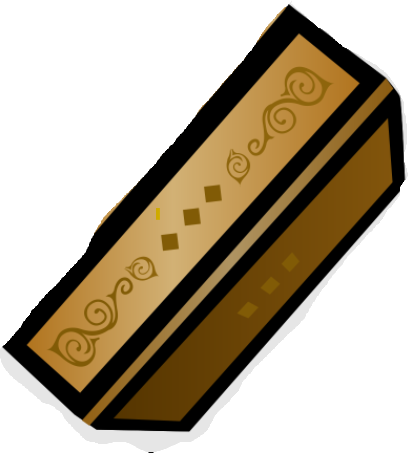 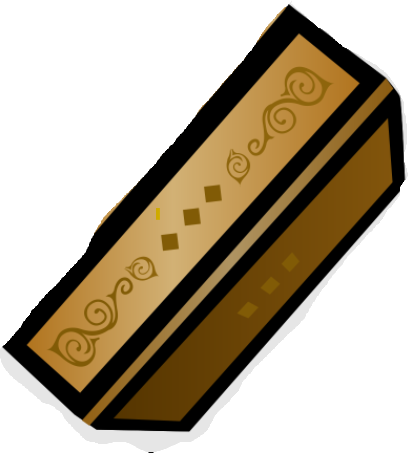 Collapsing Events
[Speaker Notes: Then, Isaiah changes how he writes. If you have your bibles, notice that beginning in vs. 15 it is no longer written as poetry but it is written in paragraph form. Isaiah is significantly changing his style because his message is becoming less poetical and more factual.
He also changes the timing of his message. Up until now, he had been concerned strictly with the near future but in this paragraph, he begins to collapse time  through the repetition of the term “in that day'.
His prophetical statements cover the near future through to the distant future collapses time and begins to talk describe what will take place through the whole of history.
He begins with the near term. The Assyrians will come and destroy the land. Their over running the land will cause the population to flee in terror time. This is signified by the repeated use of the phrase 'in that day']
Isaiah 19
“In that day five cities in the land of Egypt will be speaking the language of Canaan and swearing allegiance to the LORD of hosts; one will be called the City of Destruction. In that day there will be an altar to the LORD in the midst of the land of Egypt, and a pillar to the LORD near its border. It will become a sign and a witness to the LORD of hosts in the land of Egypt; for they will cry to the LORD because of oppressors, and He will send them a Savior and a Champion, and He will deliver them. Thus the LORD will make Himself known to Egypt, and the Egyptians will know the LORD in that day. They will even worship with sacrifice and offering, and will make a vow to the LORD and perform it. The LORD will strike Egypt, striking but healing; so they will return to the LORD, and He will respond to them and will heal them.” (Isaiah 19:18–22, NASB95)
[Speaker Notes: Further in the future, The gospel will go out with effect into Egypt.
We have the beginnings of that movement recorded for us in Acts. 2. Peter's sermon where everyone who heard his message heard it in his own tongue there would be no confusion. Among those in attendance were some from Egypt. 
This is not a declaration that everyone in Egypt will come to faith but he corrals it in by starting off with the phrase 'five cities'...which is a small number of cities compared to the entire number of cities that make up the entire nation Egypt.]
Isaiah 19
“In that day there will be a highway from Egypt to Assyria, and the Assyrians will come into Egypt and the Egyptians into Assyria, and the Egyptians will worship with the Assyrians. In that day Israel will be the third party with Egypt and Assyria, a blessing in the midst of the earth, whom the LORD of hosts has blessed, saying, “Blessed is Egypt My people, and Assyria the work of My hands, and Israel My inheritance.”” (Isaiah 19:23–25, NASB95)
[Speaker Notes: Then he continues broadening the sphere of influence and result.
READ
He will cause bitter rivals to be as friends and they will live a shared/ interwoven life up to and including Egyptians and Assyrians in His own family. Because of their shared faith
The promise revealed in Gen. 17 and declared to Abraham in Gen. 22:18  In your seed all the nations of the earth shall be blessed, because you have obeyed My voice. is coming to fruition. His family; will comprise people from ALL nations and backgrounds regardless of how antagonistic they had been to the God of Israel earlier]
Isaiah 20
“In the year that the commander came to Ashdod, when Sargon the king of Assyria sent him and he fought against Ashdod and captured it, at that time the LORD spoke through Isaiah the son of Amoz, saying, “Go and loosen the sackcloth from your hips and take your shoes off your feet.” And he did so, going naked and barefoot. And the LORD said, “Even as My servant Isaiah has gone naked and barefoot three years as a sign and token against Egypt and Cush, so the king of Assyria will lead away the captives of Egypt and the exiles of Cush, young and old, naked and barefoot with buttocks uncovered, to the shame of Egypt.” (Isaiah 20:1–4, NASB95)
[Speaker Notes: Isaiah changes gears subtly yet again but this time he does it  by providing us a time frame and historical context to anchor the message.
READ

He is back to declaring the certainty of the fall of Egypt to Assyria.
This time he uses Isaiah as a walking billboard. Every time you saw him, you would be reminded of the message. But Isaiah lived in Judah! Why did we need the visual, constant reminder about Egypt fall?
Here is where I think we really need to take stock of our lives.
Ezekiel, Isaiah and Jeremiah all declared Egypt to be UNFIT as a place for protection.

Later on in Isaiah's writings, he declares; 
““Behold, you rely on the staff of this crushed reed, even on Egypt, on which if a man leans, it will go into his hand and pierce it. So is Pharaoh king of Egypt to all who rely on him.” (Isaiah 36:6, NASB95)
and Jeremiah tells them clearly to NOT trust Egypt or go down to them for protection.
“The LORD has spoken to you, O remnant of Judah, “Do not go into Egypt!” You should clearly understand that today I have testified against you. For you have only deceived yourselves; for it is you who sent me to the LORD your God, saying, “Pray for us to the LORD our God; and whatever the LORD our God says, tell us so, and we will do it.” So I have told you today, but you have not obeyed the LORD your God, even in whatever He has sent me to tell you. Therefore you should now clearly understand that you will die by the sword, by famine and by pestilence, in the place where you wish to go to reside.” (Jeremiah 42:19–22, NASB95)]
Isaiah 20
““Then they will be dismayed and ashamed because of Cush their hope and Egypt their boast. “So the inhabitants of this coastland will say in that day, ‘Behold, such is our hope, where we fled for help to be delivered from the king of Assyria; and we, how shall we escape?’ ”” (Isaiah 20:5–6, NASB95)
[Speaker Notes: READ
And the oracle closes with the realization that there IS no hope outside of the Lord.
Israel was looking toward Egypt for hope. The Same Egypt that enslaved them but that is who we are.
They would rather go back to Egypt  than to step out in faith with God.
;     We remember the fish which we used to eat free in Egypt, the cucumbers and the melons and the leeks and the onions and the garlic,
     but now our appetite is gone. There is nothing at all to look at except this manna. Num. 11:5,6
Are we so much different?
Don't we usually prefer the known as opposed to the 'possible'
Wouldn't we rather have a certain outcome (even if it bad) over an outcome we do not control?

Israel trusted what they saw more than what they knew. The trusted people (even untrustworthy people) more than they trusted God.
That is why, numerous times John reminds his readers in his gospel AND his letters that he was an Eyewitness and there were other eyewitnesses to the person and work and promises of Jesus Christ.
Jesus came down, God IN THE FLESH, so that there would be real VISIBLE evidence of God. There would be tangible evidences of his abilities to heal, restore and forgive. He Visibly was raised from the grave announcing his defeat of sin and death.
Unlike Israel we do have recorded evidence of the visitation of God to our world and we have visible evidence of his power over sin, Satan and death.
We have seen NO power stand in his way and we have recorded demons asking permission to move. We have the dead brought back to life and the forgiveness of sins restoring human bodies and souls.
This letter...oracle to Egypt is a letter to us Do NOTZ trust the world or anything IN the world. Put your faith and hope in God. He has proven and WILL prove himself beyond adequate regardless of the position or situation you find yourself in.
Horses, chariots, armies, kings or wise councils are of no import and do NOT provide peace and cannot insure victory.We find that ONLY in the gospel. Only in Jesus, 'God in the Flesh'
1Jn.5:4,5  “For whatever is born of God overcomes the world; and this is the victory that has overcome the world—our faith. Who is the one who overcomes the world, but he who believes that Jesus is the Son of God?” (1 John 5:4–5, NASB95)]